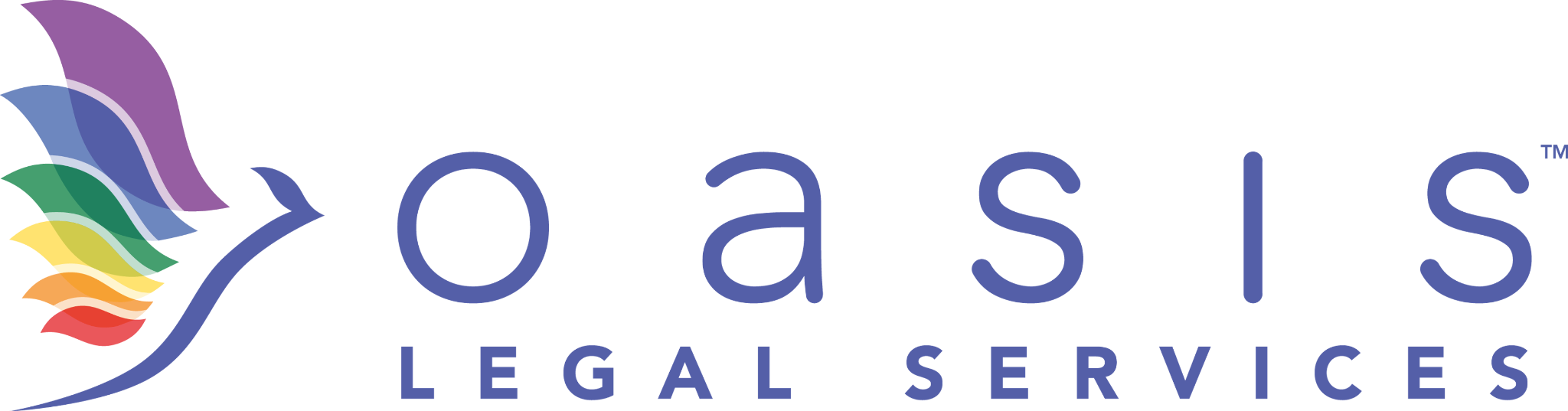 Serving LGBTQ+ Immigrants

June 20, 2024

Eric Cline, 
Social Services Program Director 
he/him/el
Oasis Legal Services
We are a nonprofit 501(c)(3)organization providing culturally responsive legal and wraparound case management services to assist LGBTQ+ immigrants fleeing violent persecution in their home countries.

We offer support with:
Screenings for immigration relief
Affirmative asylum (not immigration court)
Residency
Citizenship
Family petitions

Since Oasis’ inception in 2017, we have served over 2,600 LGBTQ+ clients from 64 different countries with a 99% success rate . In 2022, we opened our second office in Fresno, CA, to better serve clients in the Central Valley.
OVERVIEW
02
01
BEST PRACTICES
LIVED EXPERIENCES
Building rapport, removing obstacles, addressing internalized homophobia & other tools
The barriers LGBTQ+ immigrants have to face
[Speaker Notes: Questions for audience:
How many folks have worked with an LGBTQ+ client before?
What were some successes and what were some challenges?
Any questions that you are hoping to talk about today or learn about?]
01
LGBTQ+ IMMIGRANTS:
LIVED EXPERIENCES
[Speaker Notes: The importance of understanding your client’s context and the obstacles they encounter.]
HOW CULTURAL NORMS
IMPACT IDENTITY
Awareness of cultural norms based on time and place
The client’s own perspective about sexuality and/or gender
The provider’s personal biases
[Speaker Notes: We don’t all exist in a vacuum. The culture we come from informs who we are and what we think and believe. For many folks from Latin America and other parts of the world, including the US, being gay is equated with being passive, weak, and feminine. We don’t want to conflate ideas about what it means to be LGBT in the United States with what it means to be LGBT in other cultures/places/contexts.

Cultural norms play out in our clients’ lives and what they believe about themselves. I have had a lot of cis male clients who believe the reason they are gay/attracted to men is because they were sexually abused by a man. They see the two things as connected. So it makes sense why they feel very conflicted about coming out. To be gay to them, means someone who wasn’t able to protect themselves, wasn’t “strong” “manly” “macho” enough to not be sexually abused. So needing or forcing a client to identify as gay can be pushing a passive identity on them that they don’t want or is not affirming to them.]
EXTERNAL EXPERIENCES
Bullying in school
Harassment and mistreatment from community members
Physical violence and emotional abuse from family members
Sexual abuse
Arrest and extortion by police
Discrimination at work and inability to find work
Lack of support systems (even among their own immigrant communities and family) because of rejection for being out as LGBTQ+, or fear of coming out
[Speaker Notes: These external experiences are usually accompanied by hateful slurs on the part of the person hurting our client. Some examples of homophobic and transphobic slurs from Spanish-speaking countries 

In the context of sexual abuse: “I know you like it,” “para que se te quite lo joto/la machorra,” “para que te gusten los hombres,” “If you don’t do this, I will tell your family you are gay”
In the context of their family: “I would rather have a dead son than a joto,” “I would rather have a prostitute for a daughter than a marimacha”]
INTERNAL EXPERIENCES
A feeling of “difference” from an early age
"All my life, I have suffered for being different. Even when I was very young, before I knew what it meant to be gay, I felt different than the other boys. Many people noticed it too."
Shame, fear, and guilt about not conforming to norms
"For me, it has always been very difficult to talk about this issue, out of shame. I always learned from a young age that being gay is something embarrassing; something shameful. I feel guilty. Many times I have asked myself, why I was born this way? Why is this happening to me? Is this my fault?”
Afraid to come out as LGBTQ+ & a survivor of sexual abuse
“Being sexually abused is something I've never talked about. Not even to my partner or therapist because it is too painful.” “In the United States, I have continued to hide my sexuality. I am scared of being hurt and my community rejecting me if people find out I am a lesbian.”
[Speaker Notes: The harm of “wanting to be out,” and the harm of “being outed.”]
HOW OUR CLIENTS SURVIVE
Mental Health Impacts
Economic Survival
Survival Success Stories
Common diagnoses (PTSD, depression, anxiety, gender dysphoria), isolation, coping mechanisms, drug & alcohol abuse
Underground economies, sex work, abusive relationships
Drug & alcohol programs, LGBTQ+ support groups, enrollment in school and/or work
[Speaker Notes: Addressing intimate partner violence (adapting skills from domestic violence advocacy).

Shelter and safety (immediate) versus planning for long-term.

Feeling “valued” and “wanted” over prioritizing safety and health

People who don’t understand homelessness – Believing that the solution to homelessness is to “just get a job.”]
Trip to the DMV
Client:
Trans Woman (after recent legal name change)
Asylum Seeker (no status yet)
Spanish only (no English)
Minimal Literacy
Living in homeless shelter
Low comfort with technology

What are considerations to help her get a Real ID?
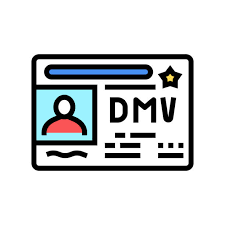 [Speaker Notes: Name Change Documents, Identity Documents, Application on Computer, English language only at DMV, what line to get into, what window to go to, proof of address]
BARRIERS TO SEEKING CARE
FEAR OF BUREAUCRACY
FEAR OF COERCION
FEAR OF DEPORTATION
ANXIETY OF BEING OUT/ED
DIFFICULTY
SCHEDULING
FEAR OF HIDDEN FEES
[Speaker Notes: Ask audience to pick one and begin to explain …

Fear of deportation: Will I be found out or deported if I seek help? Every authority figure has harmed me in the past. 
"Will I get deported/denied citizenship if I go to a doctor?" Anxiety about this even after being told that asylees and refugees are not subject to immigration rules about public charge

Confusion of bureaucracy: “Every authority figure has harmed me in the past.” Anxiety around scheduling appointments, how to register for insurance, and changing addresses.

Fear of coercion: “What if they make me do/take things without permission?” Many clients have experienced conversion therapy and experienced pressure around their identity.
Some of our clients have been forced to take hormones, mysterious pills, or herbal remedies as part of this conversion practice. 

Fear of hidden fees: A lack of financial transparency and/or literacy

Feeling too “busy”: To organize appointments, not being able to take time off from work. Many clients use work as a coping tool to not think about anything else.Taking time off work takes them away from this security, and poses a financial burden. Do your best to minimize and streamline appointments, and offer notes to use as an excuse from work. Provide as much notice as possible and try to be flexible in scheduling appointments. 

Anxiety of being out/ed: Or misgendered, especially sexual health and physical examinations; Not wanting to know their HIV status]
02
BEST PRACTICES
[Speaker Notes: Building rapport
Removing obstacles
Addressing internalized homophobia
Other tools and tips]
BUILD RAPPORT:
AFFIRM CLIENTS’ IDENTITIES
Perceptions, assumptions, and clarifications
Pronouns, affirming language, neutrality when hearing about experiences

Listen and learn about a client’s journey to strengthen trust
[Speaker Notes: How to introduce pronouns
Some clients might not at first understand the question about pronouns you can preference it by explaining what a pronoun is and give the example of what pronouns you want people to use for yourself. An explanation like, “Pronouns are how we refer to people without using their name, when we are talking about them or describing them. She, He, they, etc. I use she/her pronouns or ella in Spanish”

Don’t assume a client’s pronouns or gender identity or sexual orientation based on how they dress, how they talk, even the way they describe themselves. Even when asking about pronouns is meant to be respectful, be prepared that the question alone can trigger an adverse response.
The client answer of: “It doesn’t matter.”
Don’t force the lecture of pronouns on immigrant clients

Files having correct name and pronoun 
Case management system too 
Make it so that any person working on the client’s case will be able to see right away what the client’s name and pronouns are so you don’t dead name or misgender the client

Jarring things to hear but not our place to correct or question:
Transgender, but hasn’t transitioned/isn’t out, or even if they have, still identify as gay
Uses transvestite, transsexual, homosexual as an affirming term

Being careful not to show surprise or disgust at experiences that are different from yours. Don’t ask questions just because you are curious. What is relevant to your work with the client? what do you need to know to support them competently?]
Self-Awareness and Self-Healing
How does internalized homophobia and transphobia manifest?
Clients who can’t accept themselves.
Clients who can’t accept others.
How do we respond?
Listen and create space for self-discovery.
Respect that your clients know themselves.
Don’t assume client’s needs - including comfort being in LGBTQ+ spaces
Expect the respect you (and your clients) deserve and support your staff.
[Speaker Notes: Examples of how internalized homo/transphobia manifest:
Client expresses that they believe they are LGBTQ+ because of the sexual abuse they survived. 
Your gay client keeps referring to transgender women as prostitutes


How do we respond?
Suggestions for clients who can’t accept themselves or connect sexual orientation to childhood sexual abuse: 
Recognize the vulnerability that the client is showing by sharing that with you. Need to continue building that trust and support so they can start to untangle that belief and interrogate that belief. It helps to identify for ourselves what is protective or limiting about that belief for the client
That narrative is often developed as a result of trauma, so we want to be very gentle and go slow. 
Can come from the client not accepting themself, so we can make sure to provide a supportive environment, emphasizing agency. Active listening, building trust.
Over time, by providing that supportive environment, the client will come to their own realizations. We can provide the space for them to reflect and process that by asking questions I.e. Do you have friends who are gay? Have you talked to them about their identity as a gay person? What do they say? Do they think something differently than you about what makes a person gay? Why or why not? 
Valid that we feel pain when our clients say hurtful things about themselves. 
Suggestions for when clients express prejudice:
“I keep hearing you using the word prostitutes and transgender women interchangeably. I want to point out that those words don’t mean the same thing… and then explain what each word means
We can share about our own identities or we cannot - do what feels comfortable to you
This is where having a non-discrimination clause in the client contract can be helpful: the view you are expressing could be seen as hurtful by other people, here we do not express views that can be harmful to other people, I’d ask you to be please be mindful of what you are saying and the effect it can have on other people]
OTHER CONSIDERATIONS
holistic model
boundaries
create space
transparency
trust
Setting boundaries with other parties (partners, family members, etc.)
Allowing for a client’s own self-discovery
Share what you are comfortable with
Believe in your clients
[Speaker Notes: If you are going to interact with a client’s family members, make sure you know what pronouns, name, other info you are allowed to share.

“Treating the whole person”
“Person-centered”
“Following the client’s lead”

Being mindful of information overload.

Transparency (being mindful that the service model doesn’t mean neglecting your own needs, boundaries, and comfort level)]
Some parting advice
Don’t “out” a client
Always ask for permission before sharing sensitive information (HIV status, etc.)
Share information minimally
Be more facilitative than active
Ask whether you should use a client’s chosen name and pronouns when speaking to other providers
Confirm how clients like to receive information (text, email, or something else?)
[Speaker Notes: Facilitative > Reactive (guiding our clients, but not forcing them to take actions they’re not ready for)]
Stay in touch!
Call or text: (559) 777-6786

Email: info@oasislegalservices.org

For resources for LGBTQ+ immigrants:
visit www.oasislegalservices.org
[Speaker Notes: To volunteer or get involved
https://www.oasislegalservices.org/join-our-team 

Request assistance:
https://www.oasislegalservices.org/legal-advocate

And report case outcomes:
https://oasislegalservices.squarespace.com/report-case-outcome]